Welcome
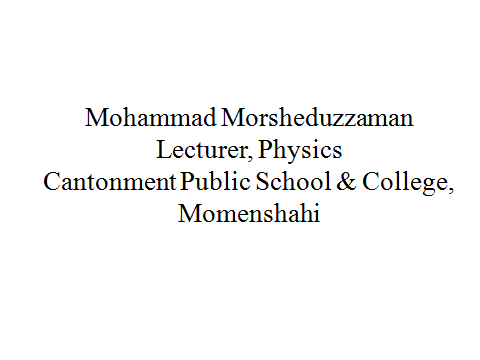 Vector
Feedback
What is the scalar product?
On what condition two vectors will be perpendicular to each other?
Vector
Today’s class is divided into two phases
1. Vector product
2. Explanation of vector product
Vector
Vector product
C=A x B=n ABSin
R
Q
B
C= A x B
BSin
O
S
P
A
Vector
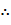 Vector product
R
Q
C   =  A x B  = AB Sin
		    = OP × OR Sin
		    = OP × RS
		    = A  × h
		    = area of parallelogram
Thus, the magnitude of vector product of two vectors equals to the area of a parallelogram taking the two vectors as adjacent sides.
BSinƟ
O
S
P
Vector
Vector product
^
=n ii SinƟ
   = n 1 ×   1 SinƟ
   = 0
i
×i
j
^
^
^
^
^
^
^
i ×  i = j ×  j = k × k = 0
i
k
Again,
= n  i  j SinƟ
   = n  1   1 Sin 90˚
   =  n 1
   =  k
i × j
Vector
Vector product
Similaelarly,
j
^
^
^
^
^
^
j × k = i
k ×  i = j
Again,
i
^
k
^
^
^
^
^
k ×  j = -i
j ×  i = -k
^
^
^
i ×  k = -j
Vector
Vector product
If the cross product of two vectors is zero, then the vectors are parallel to each other
A ×B = A B sinƟ
Or, A B sinƟ = 0
Or, sinƟ = 0
Or, sinƟ = sin0˚
Or, Ɵ     = 0˚
Vector
Evaluation
What is vector product ?


How can you find the direction of vector product ?
Thermodynamics
?
Thermodynamics
Home work
Show that the area of parallelogram is the magnitude of vector product.
Thanks